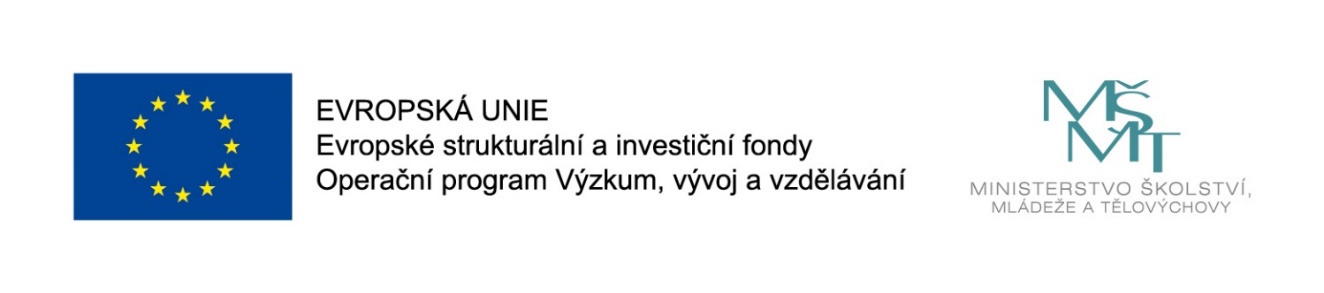 Názevprezentace
Prezentace předmětu:
Marketing of services

Vyučující:
Ing. Sarath T. Mallika
Ing. Martin Klepek, Ph.D.
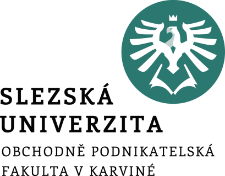 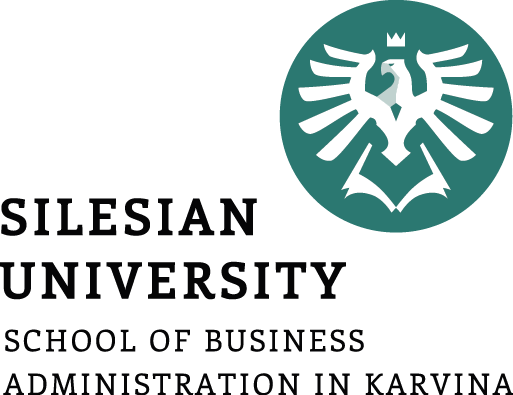 MARKETING MIX 2
The aim of this presentation is to describe the nature of marketing mix in services with focus on pricing
.
Martin Klepek
Garant předmětu
Michal Stoklasa
Přednášející
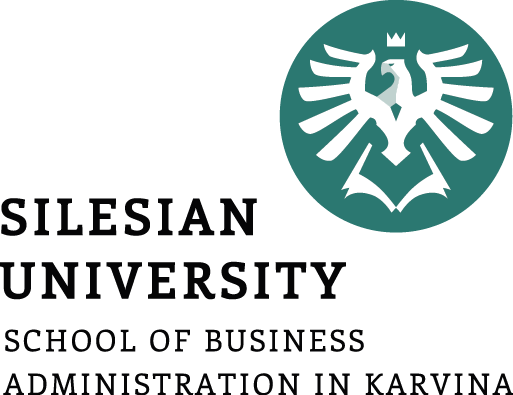 Marketing mix 2
Price
Pricing influencers
Pricing policies
Pricing strategies
Pricing process
.
Lecture structure
Price
Pricing  is  one  factor  that  has  received  much  less  attention  in  service  firms.  
Pricing decisions in services are approached in a not-very-sophisticated manner. 
The role price plays in the marketing strategy is lesser known in service firms than in manufacturing firms.
4
Price
Even in  Britain,  the  United  States  and  some  other  developed  economies  where  more  people  are employed  in  the  provision  of  services  than  in  the  direct  production  of  material  goods,  the marketing  of  services  in  general,  and  their  pricing  in  particular,  are  relatively  neglected aspects of management studies.
5
Price
Though  price  is  one  of  the  Ps  in  the  marketing  mix  of  firms,  its  use  as  a  purposive marketing tool has been limited to a few marketers. 
Most marketers tend to adopt a passive approach and commit many mistakes in pricing their goods and services.
6
Price
“The most common mistakes are these: pricing is too cost-oriented; price is not revised often enough to capitalize on market changes; price is set independent of the rest of marketing mix rather than as an intrinsic element of market positioning strategy, and price is not varied enough for different product items and market segments”
7
Price
Unlike in manufactured goods, where price has one common name across a wide range of  goods,  such  as,  fruits,  clothes,  computers,  cars,  etc.;  price  in  services  goes  by  different names. 
The services are diverse. 
The extent of their diversity can be gauged by the names by which the price is called in services.
8
Price
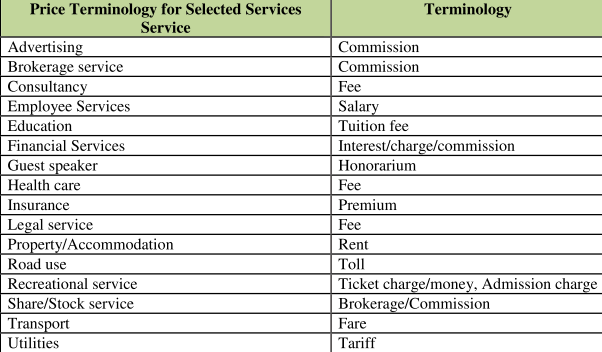 9
Price
Pricing  is  important  because  it  has  a  direct  bearing  on  sales  and  profits  of  an organisation. 
Therefore, price cannot be determined in isolation without keeping in mind the sales it would generate and the profit it would earn.
10
Price
Generally, a trade-off is observed between the sales and the profit. 
A lower price of product or service is capable of generating higher sales at low profit per unit. 
Similarly, a high price would result in greater profit margins but the product or service may not sell that much. 
Pricing arithmetic is not simple.
11
Price
There are number of factors that influence the pricing decisions of a firm. 
It is important for a firm to consider  the  customers,  the  marketing  offer,  competition,  legal  framework,  and  social  and technological environment while setting the price.
12
Price
Pricing methods and practices tend to vary widely in service industries. 
Unlike goods which  may  bear  similarities  in  processes,  competition,  output,  raw  material,  labour,  etc.; service  industries  are  laden  with  diversity.
13
Price
On  the  spectrum  of  variety  and  uniqueness; services are unique, both in their own character and in their difference from one another. 
This service character does not allow standardisation of pricing across various service categories. 
A household service supplier, banking company, hairdresser, transporter, etc.; because of their unique character, tend to consider their pricing in a variety of ways.
14
Price
In determining the prices of services, the one characteristic which has great impact is their perishability and the fact that fluctuations in demand cannot be met through inventory. 
Hotels  and  airlines  offering  lower  rates  in  off-season  and  lower  telephone  charges  for outstation calls after peak hours are examples of how pricing strategy can be used to offset the perishable characteristics of services.
15
Price
Another characteristic of services that creates a problem in price determination is the high content of the intangible component. 
The higher the intangibility, the more difficult it is to  calculate  cost  and  greater  the  tendency  towards  non-uniform  services,  such  as  fees  of doctors,  management  consultants,  lawyers,  etc.  In  such  cases,  the  price  may  sometimes  be settled through negotiation between the buyer and seller.
16
Price
On the other hand, in services such as dry cleaning, the tangible component is higher, and the service provided is homogeneous. 
It is easier to calculate the cost on a unit basis and have  a  uniform  pricing  policy.  In  general,  the  more  unique  a  service  is,  the  greater  the freedom to fix the price at any level. 
Often the price may be fixed according to the customer’s ability to pay. In such cases price may be used as an indicator of quality.
17
Price
The third characteristic to be kept in mind while determining prices is that in many services,  the  prices  are  subject  to  regulations,  either  by  the  government  or  by  trade associations. 
Bank charges, electricity and water rates, fare for rail and air transport in India are controlled by the government.
18
Price
In many other cases, the trade or industry association may regulate prices in order to avoid undercutting and maintain quality standards. International air fares are regulated by international agreement of airlines, sea freight fares are regulated by shipping conferences.  
In all such cases, the producer has no freedom to determine his own price.
19
Price
The two methods which a service organisation may use to determine prices are cost-based pricing and market-oriented pricing. In the former, the price may be regulated by the government or industry association on the basis of the cost incurred by the most efficient unit.
Such a pricing strategy is effective in restricting entry and aiming at minimum profit targets. 
The market-oriented pricing may either be a result of the competition or customer-oriented. In case of competition-oriented pricing, the price may be fixed at the level which the competitor is  charging,  or  fixed  lower  to  increase  market  share.  
Customer-oriented  pricing  varies according to the customer’s ability to pay.
20
Differential or Flexible Pricing
It  is  used  to  reduce  the  ‘perishability’  characteristic  of  services  and  iron  out  the fluctuations in demand. Differential price implies changing different prices according to:  
customer’s  ability  to  pay  differentials  (as  in  professional  services  of  management consultants, lawyers),  
price  time  differentials  (used  in  hotels,  airlines,  telephones  where  there  is  the concept of season and off-season and peak hours),  
place  differential  used  in  rent  of  property-theatre  seat  pring  (balcony  tickets  are more expensive than front row seats) and houses in better located colonies command higher rent.
21
Discount Pricing
It refers to the practice of offering a commission or discount to intermediates such as advertising agencies, stock brokers, property dealers for rendering a service. It may also be used as a promotional device to encourage use during low-demand time slots or to encourage customers to try a new service (such as an introductory discount).
22
Diversionary Pricing
It  refers  to  a  low  price  which  is  quoted  for  a  basic  service  to  attract  customers.  
A restaurant may offer a basic meal at a low price but one which includes no soft drink or sweet dish. 
Once the customer is attracted because of the initial low price he may be tempted to buy a drink or an ice-cream or an additional dish. 
Thus, he may end up buying more than just the basic meal.
23
Guaranteed Pricing
It refers to pricing strategy in which payment is to be made only after the results are achieved.  
Employment  agencies  charge  their  fee  only  when  a  person  actually  gets  a  job,  a property dealer charges his commission only after the deal is actually transacted.
24
High Price Maintenance Pricing
This strategy is used when the high price is associated with the quality of the service. 
Many doctors, lawyers and other professionals follow this pricing strategy.
25
Introductory Pricing
It is one in which an initial low price is charged in the hope of getting more business at subsequently better prices. 
The danger is that the initial low price may become the price for all times to come.
26
Offset Pricing
It is quite similar to diversionary pricing in which a basic low price is quoted but the extra  services  are  rather  highly  priced.  
A  gynecologist  may  charge  a  low  fee  for  the  nine months of pregnancy through which she regularly checks her patient, but may charge extra for performing the actual delivery and post-delivery visits.
27
Competitive parity pricing
Prices are set on the basis of following those set by the market leader.
28
Value based pricing
Prices are based on the service’s perceived value to a given customer segment. 
This is a market driven approach which reinforces the positioning of the service and the benefits the customer receives from the service.
29
Relationship Pricing
Prices are based on considerations of future potential profit streams over the lifetime of  customers.  
Relationship  pricing  follows  closely  the  market  oriented  approach  of  value-based pricing but takes the lifetime value of the customer into account.
30
Pricing process
1. Pricing objectives.
2. Determining demand.
3. Estimating costs.
4. Analysing competitors costs, prices and offers.
5. Selecting a pricing method.
6. Selecting final price.
31
Pricing process 1
What is the organisation trying to achieve? 
FINANCIAL OBJECTIVES  
Return on investment 
Profit optimization 
Generating cash flow 
MARKETING OBJECTIVES 
Survival 
Maximum market share 
Maximum market skimming 
Product-quality leadership
32
Pricing process 2
All pricing decisions are, in the end, dependant on the level of market demand, and on “what the market will bear”. 
The market demand for luxury product, such as Rolls Royce cars, is very small, and so is the supply. Supply and demand meet at a very high price, because there are a few customers that are willing to pay a lot extra for a luxury product because of its prestige value, etc. 
On the other hand, most customers for toothpaste are only prepared to pay a relatively small amount for each tube, rationalising that there is a limit to the value added potential of the product, which in any case they purchase relatively frequently.
33
Pricing process 3
Full cost pricing: this type of cost pricing calculates all costs together, fixed costs and variable costs per unit, and adds a margin (profit for the company). It also takes into account sales estimates that are used as a dividing number. After a certain breakpoint, be it a month, a quarter year, or a year, the total costs of production are calculated and the price is set accordingly. 
Direct cost pricing: direct cost pricing is sometimes called marginal cost pricing. It includes the calculation of only those costs that are likely to rise as output increases. The obvious problem is that this price does not cover full costs and so the company would be making a loss selling a product at this low price.
34
Pricing process 4
Within the range of possible prices determined by market demand and company costs, the firm must take competitor’s costs, prices, and possible price reactions into account. If the firms offer contains features not offered by the nearest competitor, it should evaluate their worth to the customer and add that value to the competitor’s price. If the competitors offer contains some features not offered by the firm, the firm should subtract their value from its own price. Now the firm can decide whether it can charge more, the same, or less than the competitor.
35
Pricing process 5
Given the customers demand schedule, the cost function, and competitors’ prices, the company is now ready to select a price. 
Costs set a floor to the price. Competitors’ prices and the price of substitutes provide an orienting point. 
Customers’ assessment of unique features establishes the price ceiling. 
Companies select a pricing method that includes one or more of these three considerations.
36
Pricing process 6
Pricing methods narrow the range from which the company must select its final price. 
In selecting that price, the company must consider additional factors, including the impact of other marketing activities, company pricing policies, gain-and-risk-sharing pricing, and the impact of price on other parties.
37
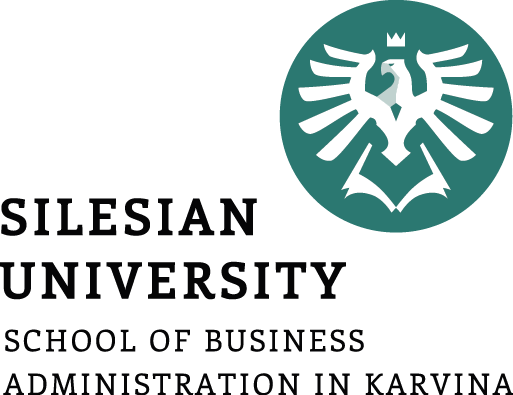 Summary
We have learned pricing  is  one  factor  that  has  received  much  less  attention  in  service  firms.  Pricing decisions in services are approached in a not-very-sophisticated manner.
Pricing  is  important  because  it  has  a  direct  bearing  on  sales  and  profits  of  an organisation. Therefore, price cannot be determined in isolation without keeping in mind the sales it would generate and the profit it would earn.
Pricing methods and practices tend to vary widely in service industries. Unlike goods which  may  bear  similarities  in  processes,  competition,  output,  raw  material,  labour,  etc.; service  industries  are  laden  with  diversity.